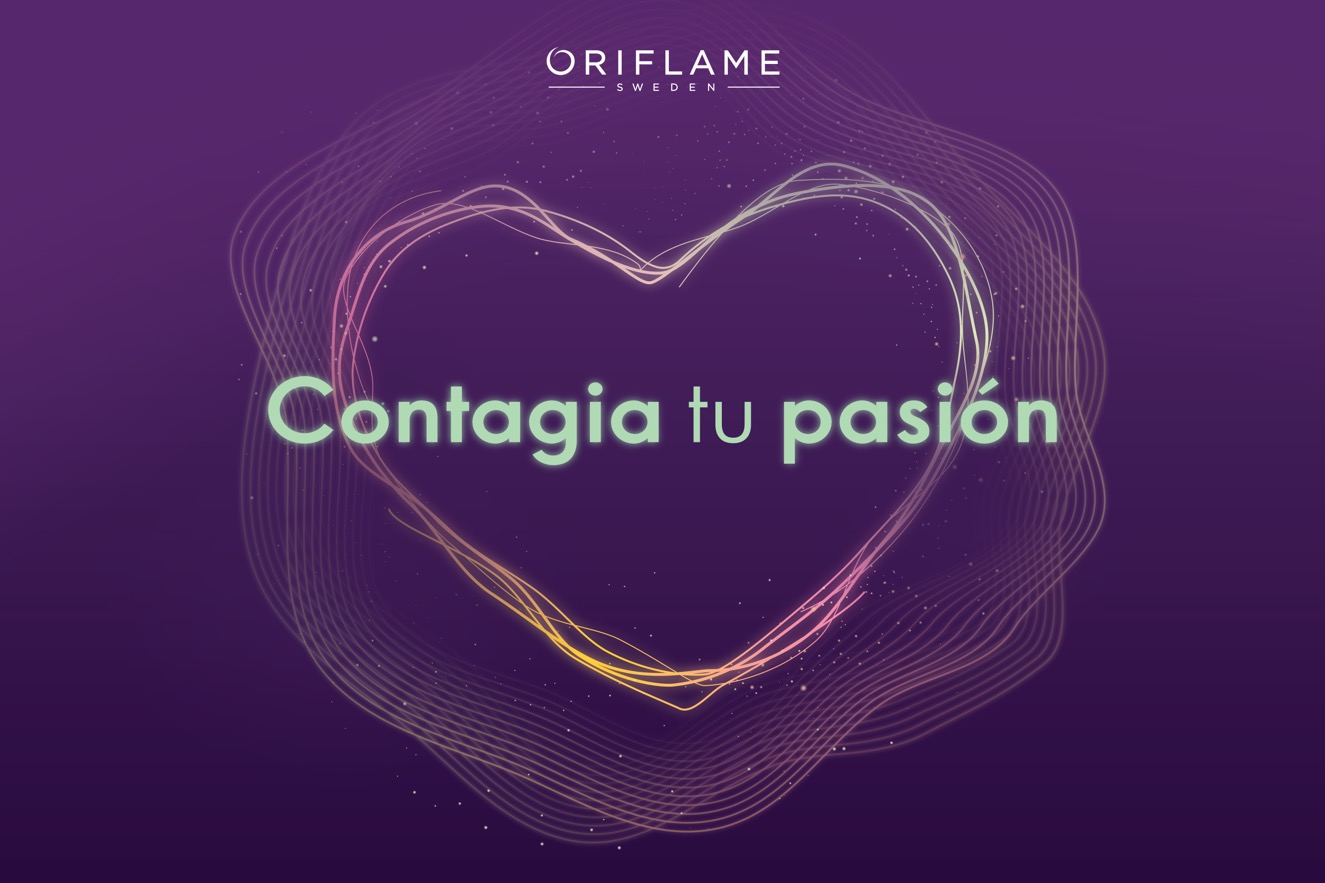 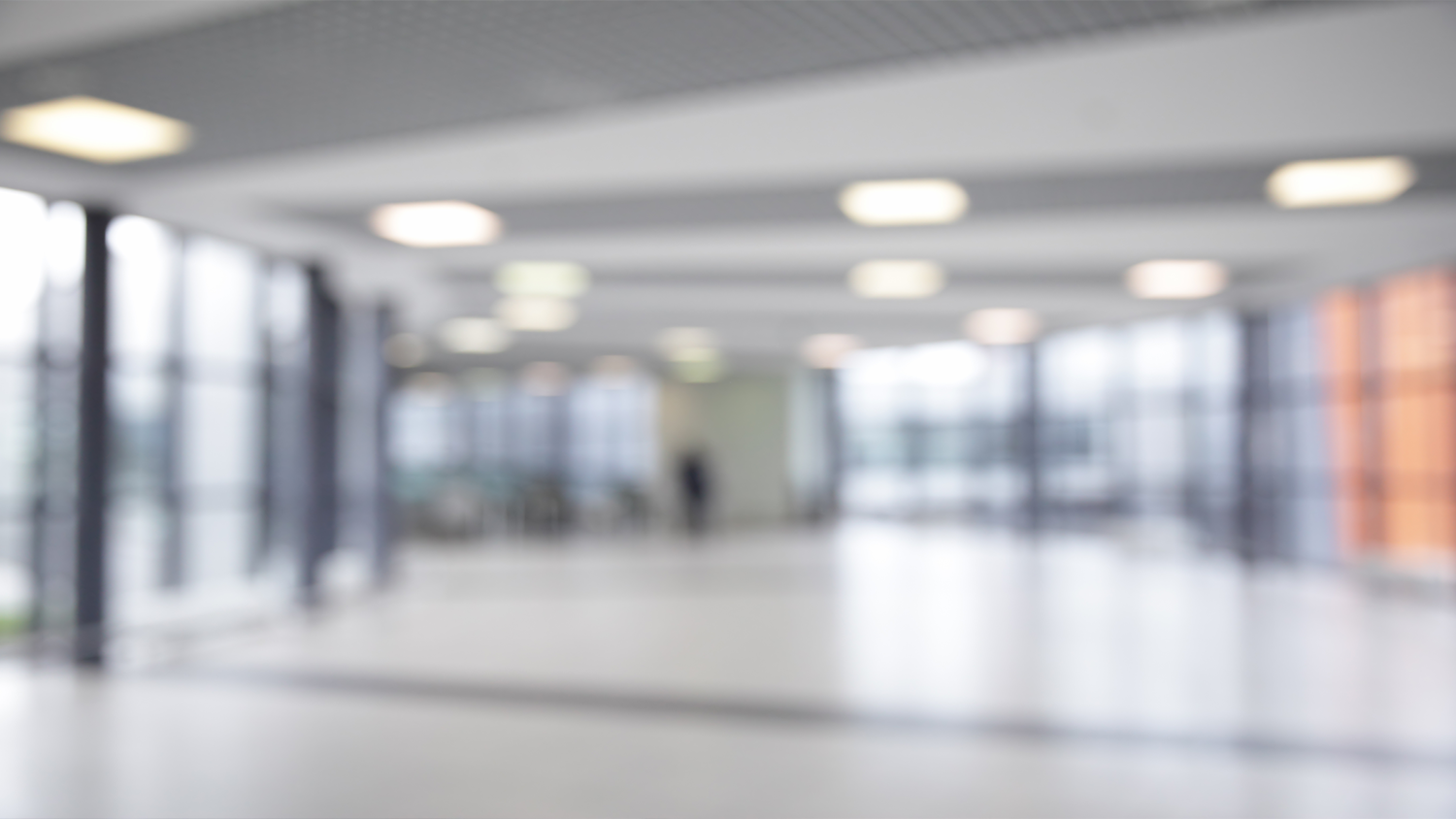 ¡AHORA MÁS CERCA QUE NUNCA!
EN UN MUNDO AISLADO
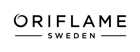 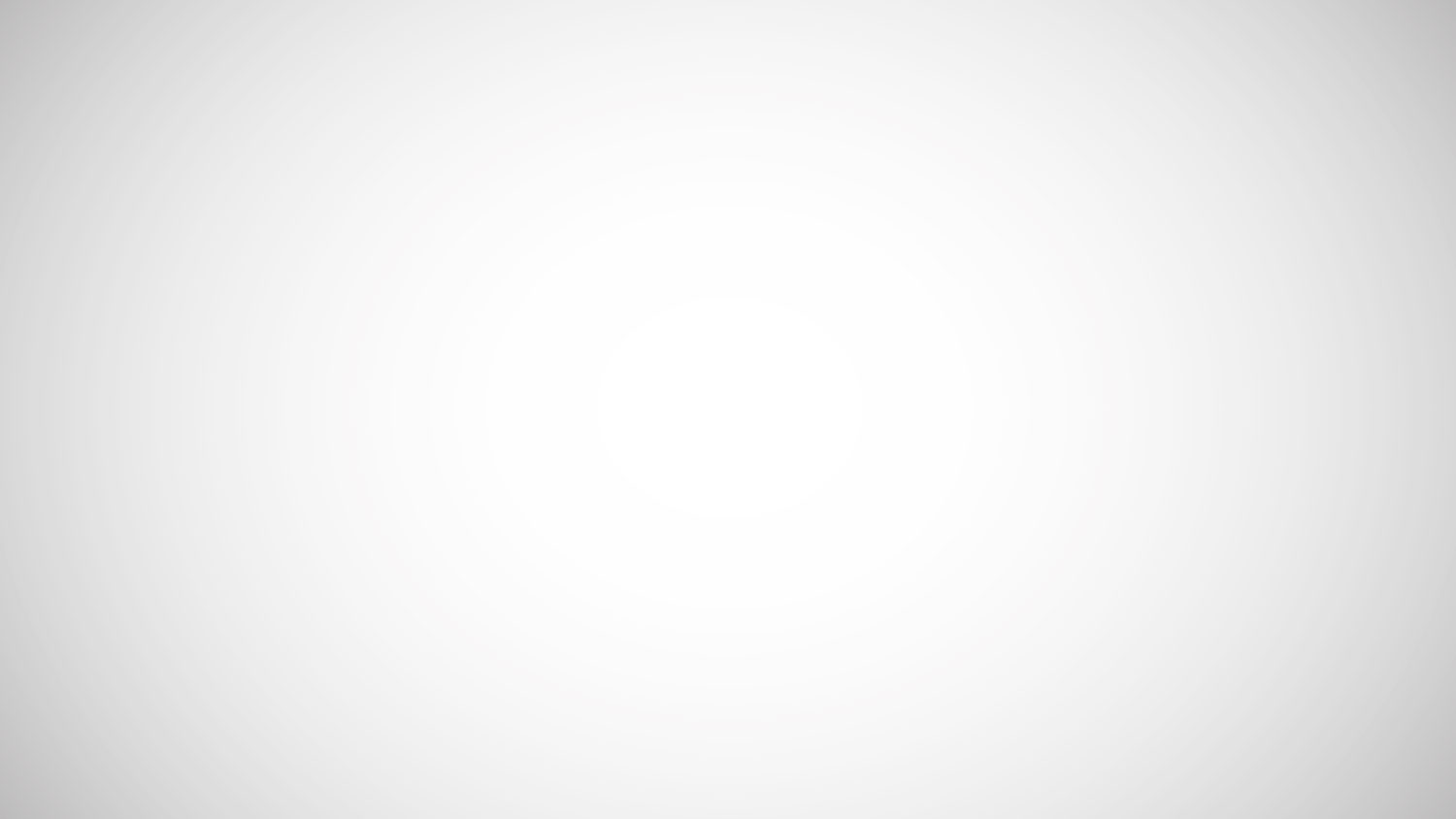 CONTAGIOS     (19 / 03 / 2020 - 2:29 pm)
CONTAGIOS
MUERTES
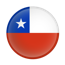 342
0
CHILE
ITALIA
234
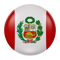 0
PERÚ
3 CASOS
FEBRERO 19
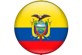 199
3
ECUADOR
41,035
MARZO 19
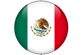 118
1
MÉXICO
3,405
MUERTES
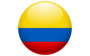 108
0
COLOMBIA
MÁS DE 400 POR DÍA
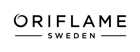 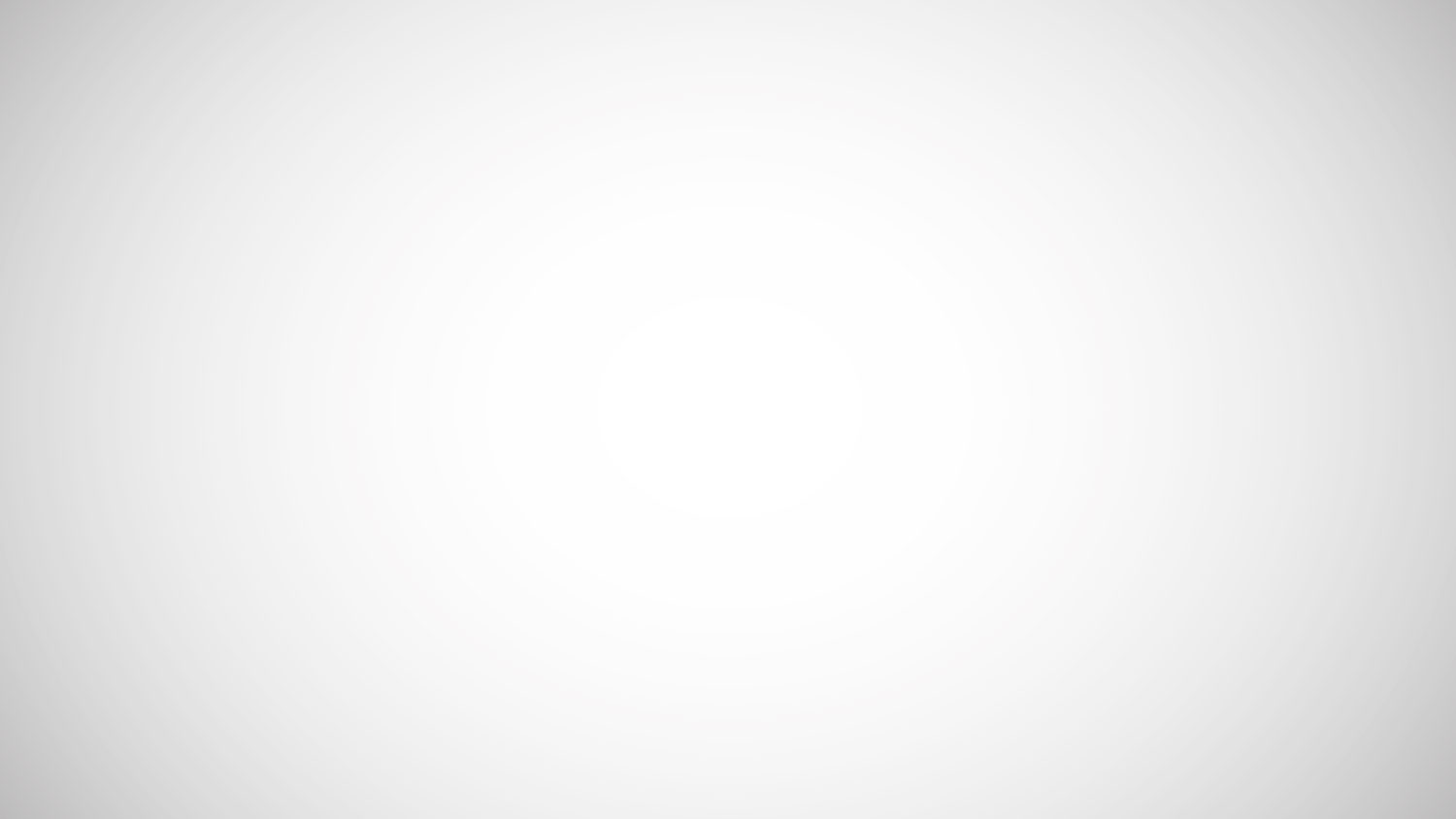 ¿QUÉ ESTÁN HACIENDO?
LOS PAÍSES
MÉXICO
COLOMBIA
CHILE
ECUADOR
PERÚ
100%
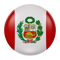 0%
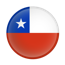 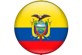 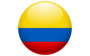 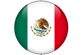 CUARENTENA Y  AISLAMIENTO
Recom.
Monitoreos
Eventos Masivos Prohibidos
Cierre Fronteras
Simulacro TQ
Reuniones son prohibidas

Declaratoria de estado de Catástrofe Nal.
Cierre Oficinas
Fronteras
Cierre Parcial
Oficinas cerradas
Restricciones al libre tránsito
Despacho de pedidos si
Cierre Total
No se despachan pedidos
Todos en casa
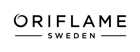 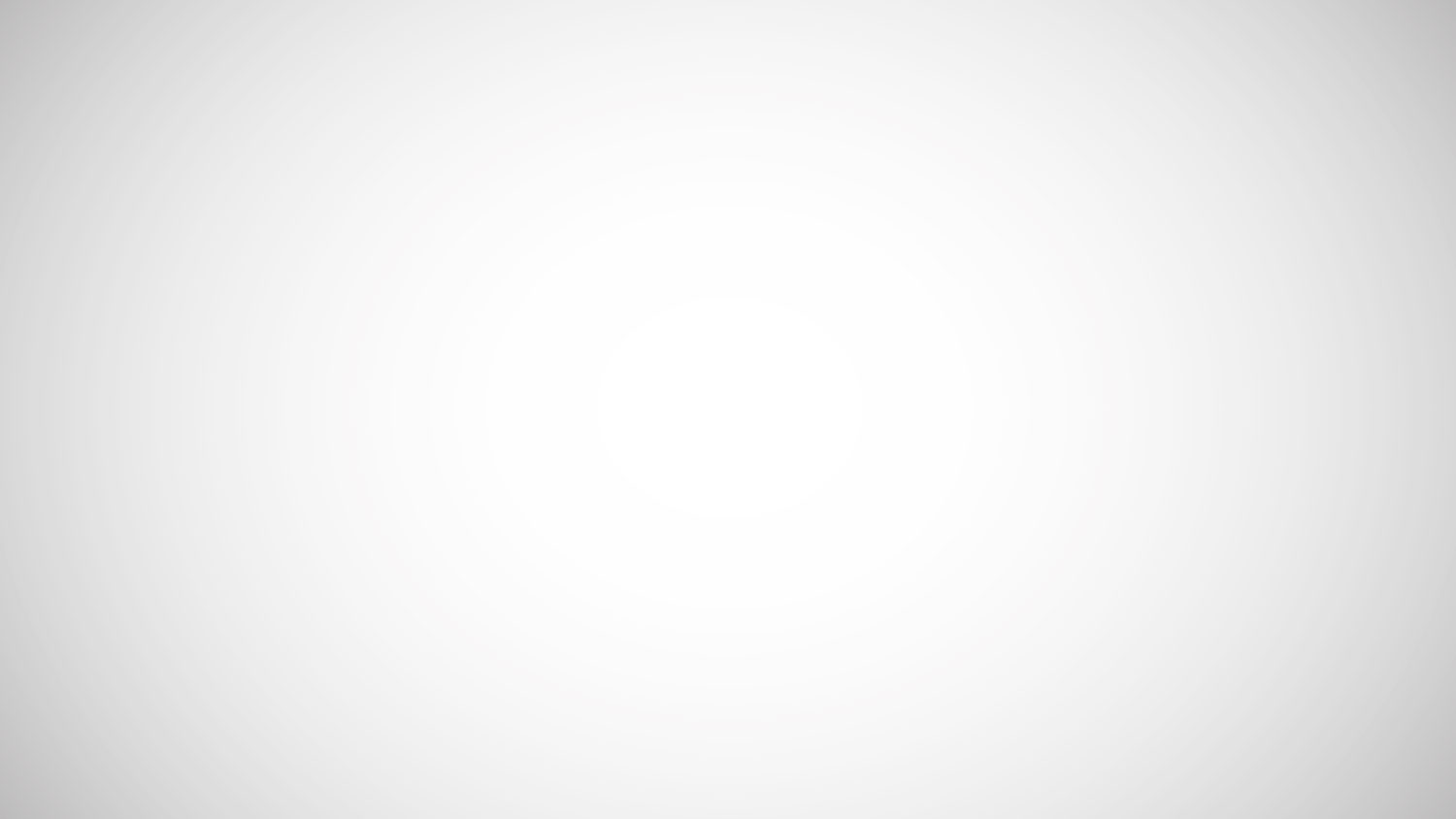 ¿QUÉ ESTAMOS HACIENDO?
EN ORIFLAME
EVENTOS CANCELADOS (MARZO-ABRIL)

CONFERENCIA EJECUTIVA Y DIAMANTE

                                               LOS ÁNGELES Y SAN FRANCISCO - POSPUESTA 1 AÑO
                                                    ÁFRICA – CANCELADA HASTA NUEVA ORDEN

OTROS VIAJES SE ESTÁN EVALUANDO

 CONCESIONES EN CRÉDITOS (TODOS LOS PAÍSES)

COMUNICACIÓN CONSTANTE. – WEB CHAT Y LINEA SIGUEN OPERANDO
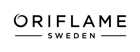 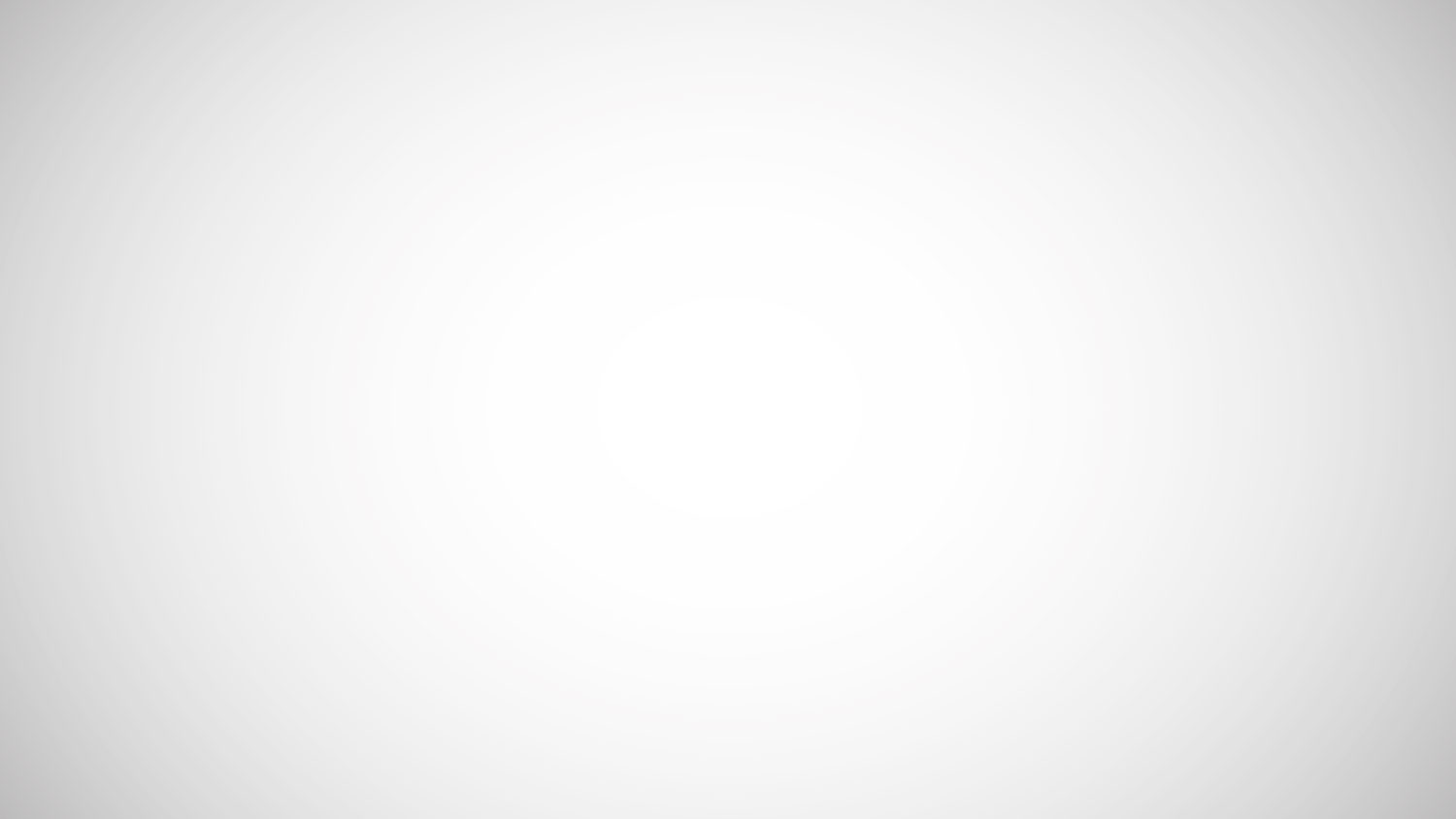 PERO PRIMERO LO PRIMERO…
ORIFLAME
TE QUIERE BIEN
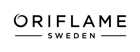 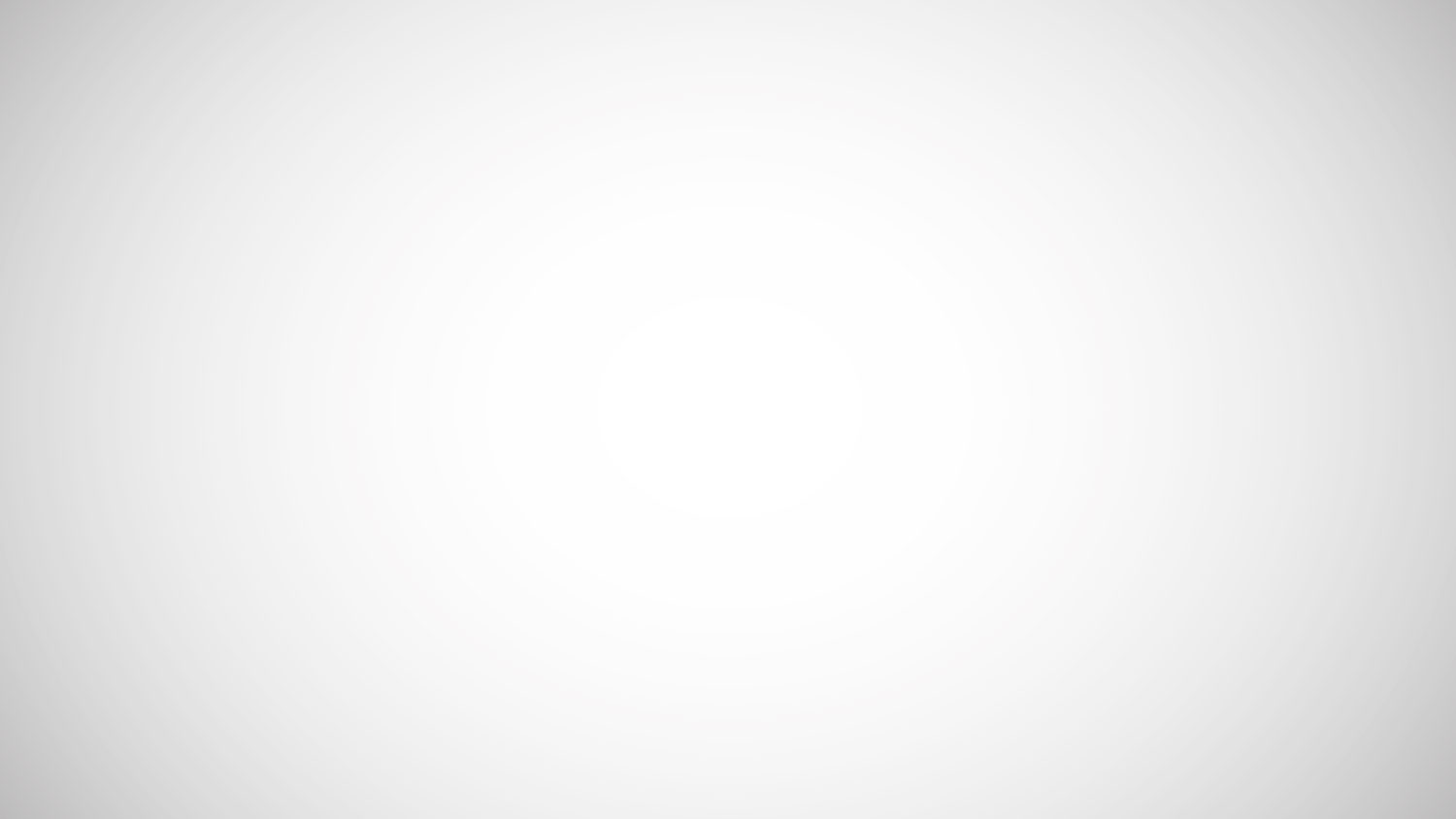 TU NEGOCIO ES AHORA 
MÁS RELEVANTE
8 RAZONES
+
¡BONUS!
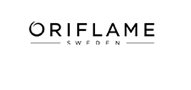 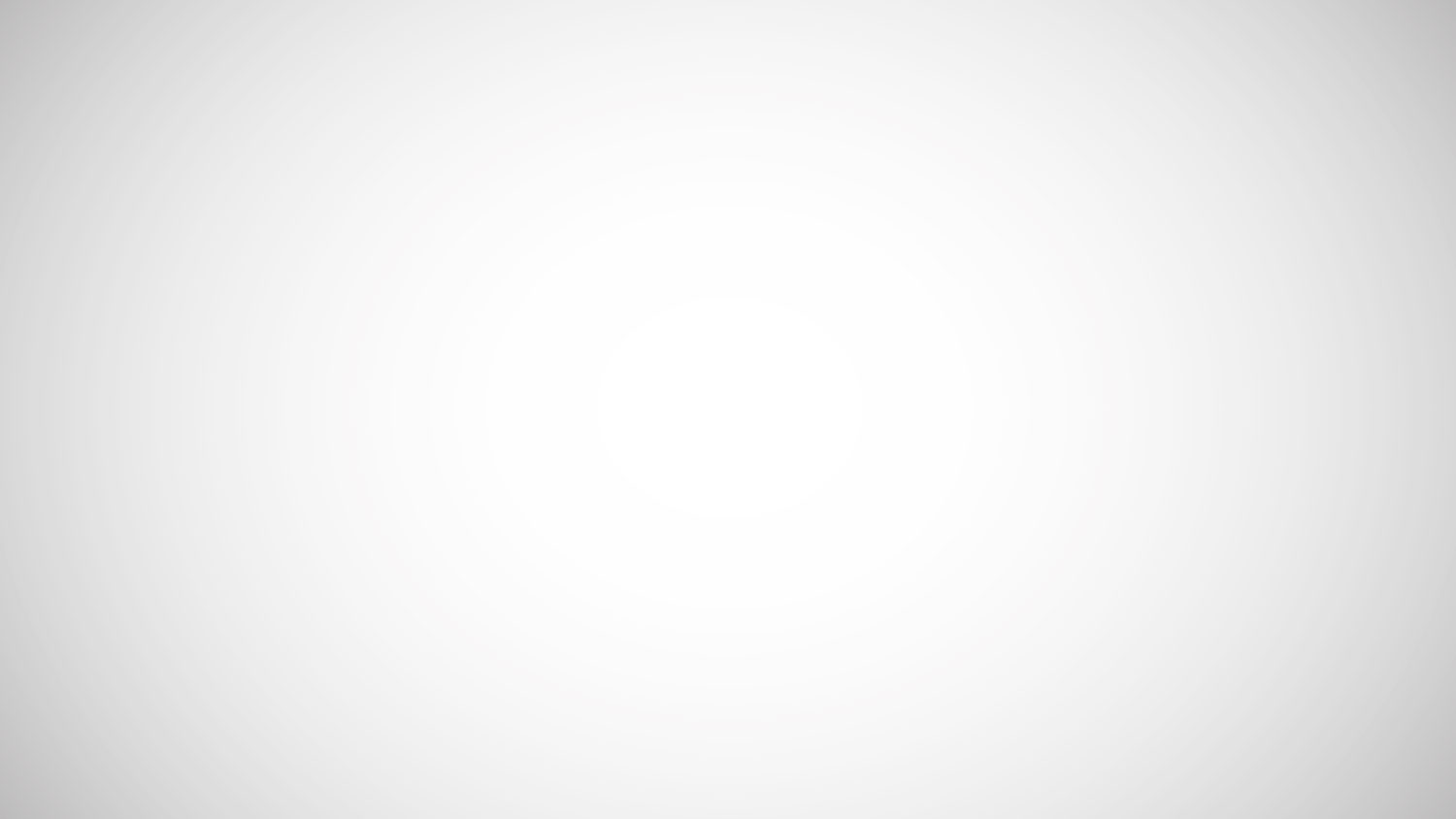 OPORTUNIDADES CON ORIFLAME
EN TIEMPOS DE CONTINGENCIA
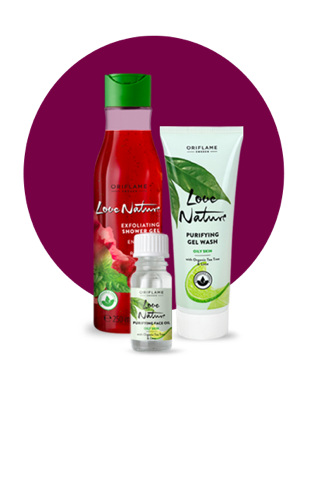 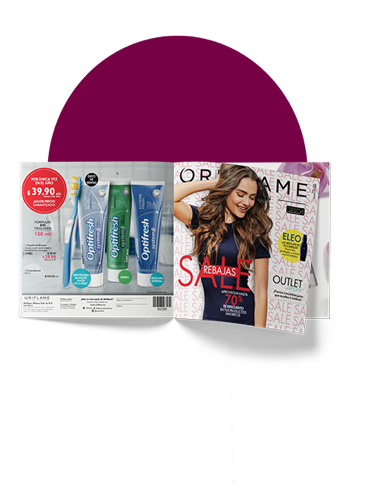 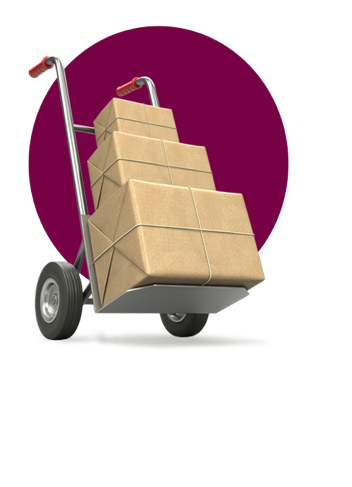 ENTREGA
NEGOCIO
PRODUCTO
[Speaker Notes: NEGOCIOEntrega de Pedidos]
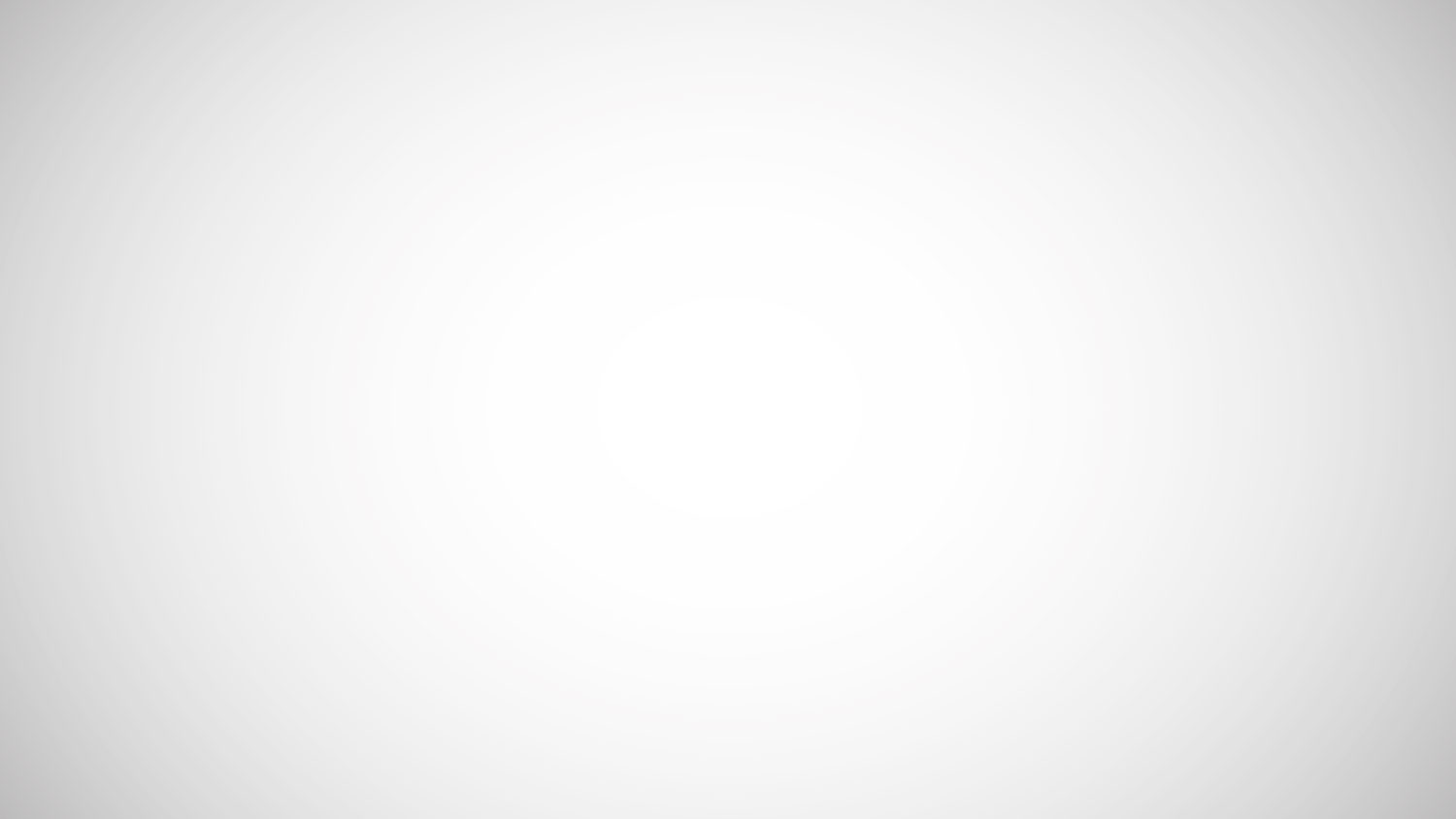 OPORTUNIDADES CON ORIFLAME
EN TIEMPOS DE CONTINGENCIA
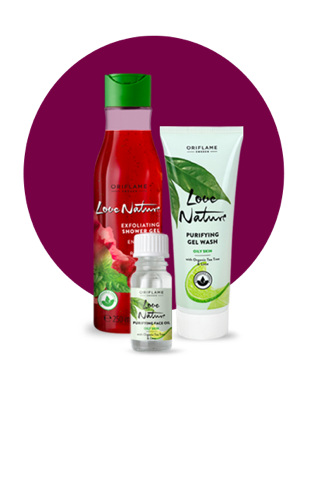 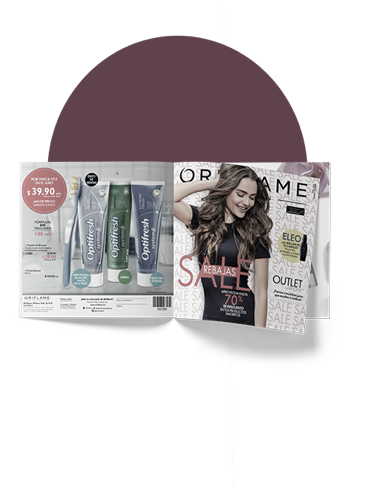 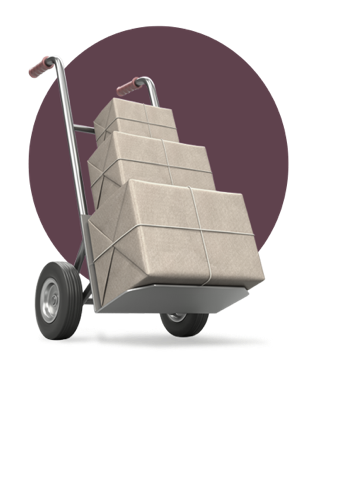 ENTREGA
NEGOCIO
PRODUCTO
[Speaker Notes: NEGOCIOEntrega de Pedidos]
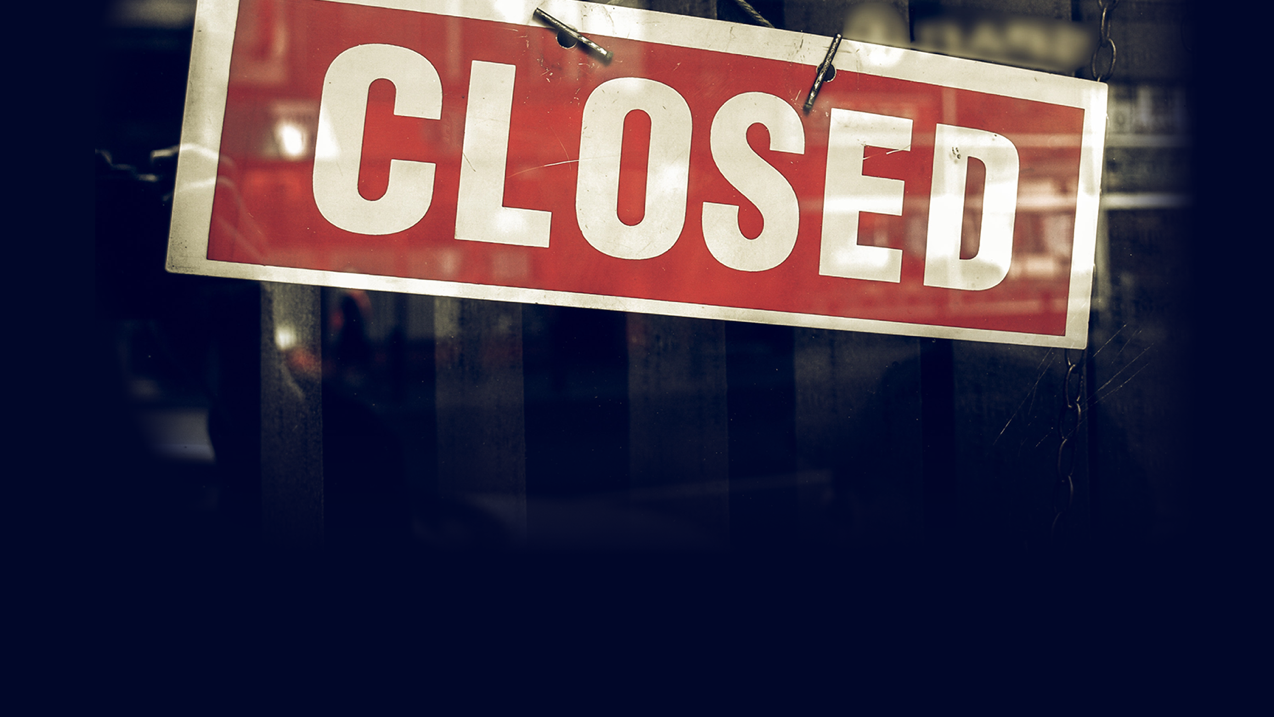 1
CIERRAN TIENDAS
LA COMPETENCIA EMPIEZA A CERRAR
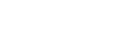 ¡GRAN OPORTUNIDAD!
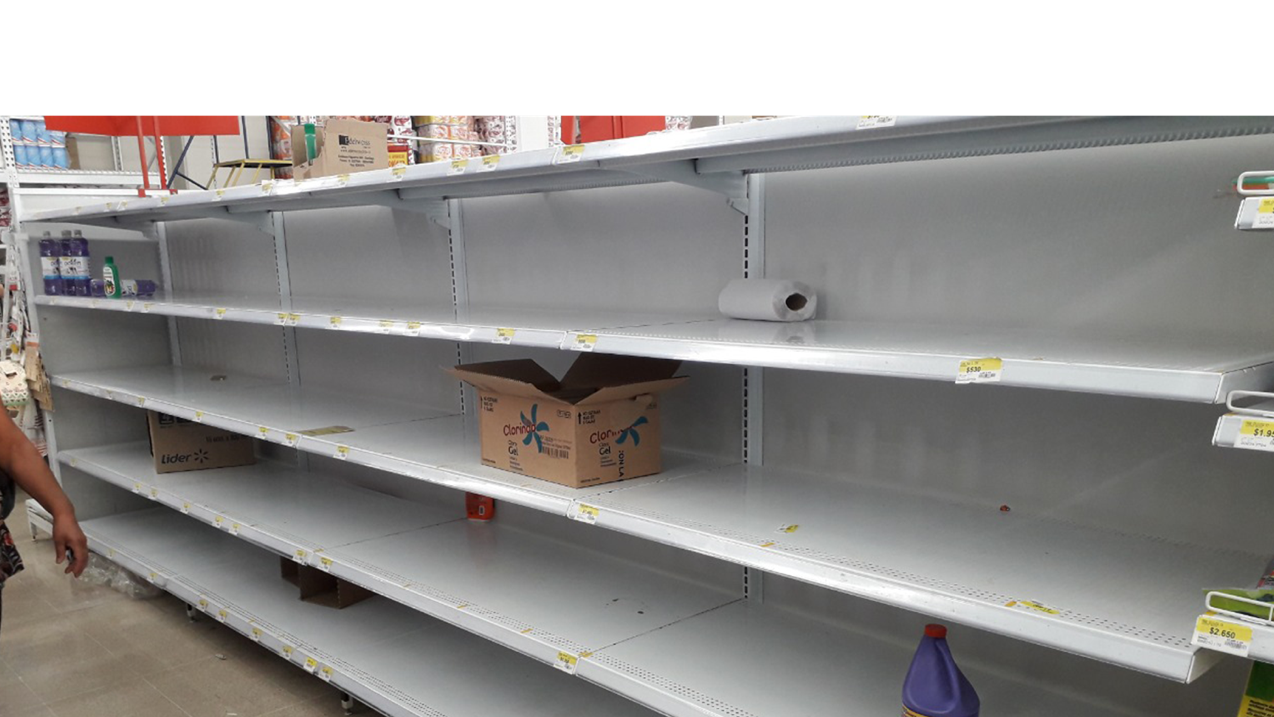 SUPERMERCADOS CON ESTANTES VACÍOS
2
PRINCIPALMENTE EN ARTÍCULOS DE ASEO
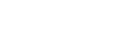 ¡GRAN OPORTUNIDAD!
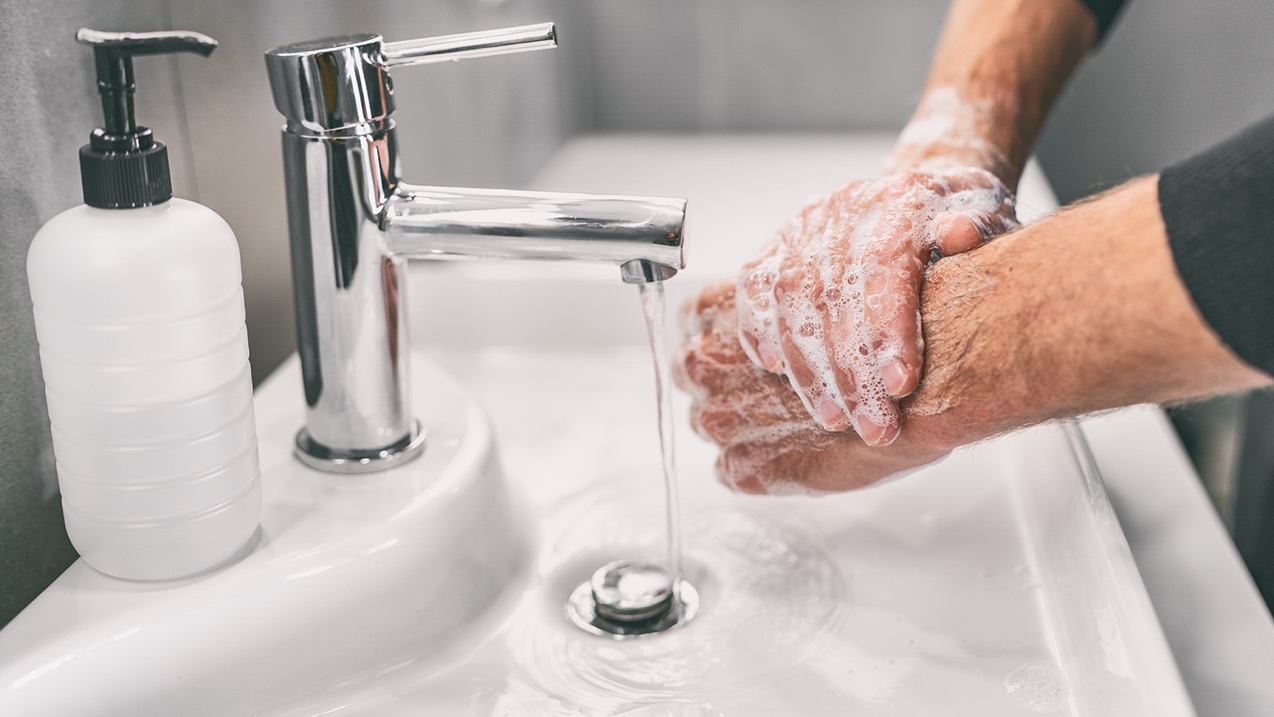 3
HIGIENE ES EL REY
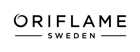 ¡GRAN OPORTUNIDAD!
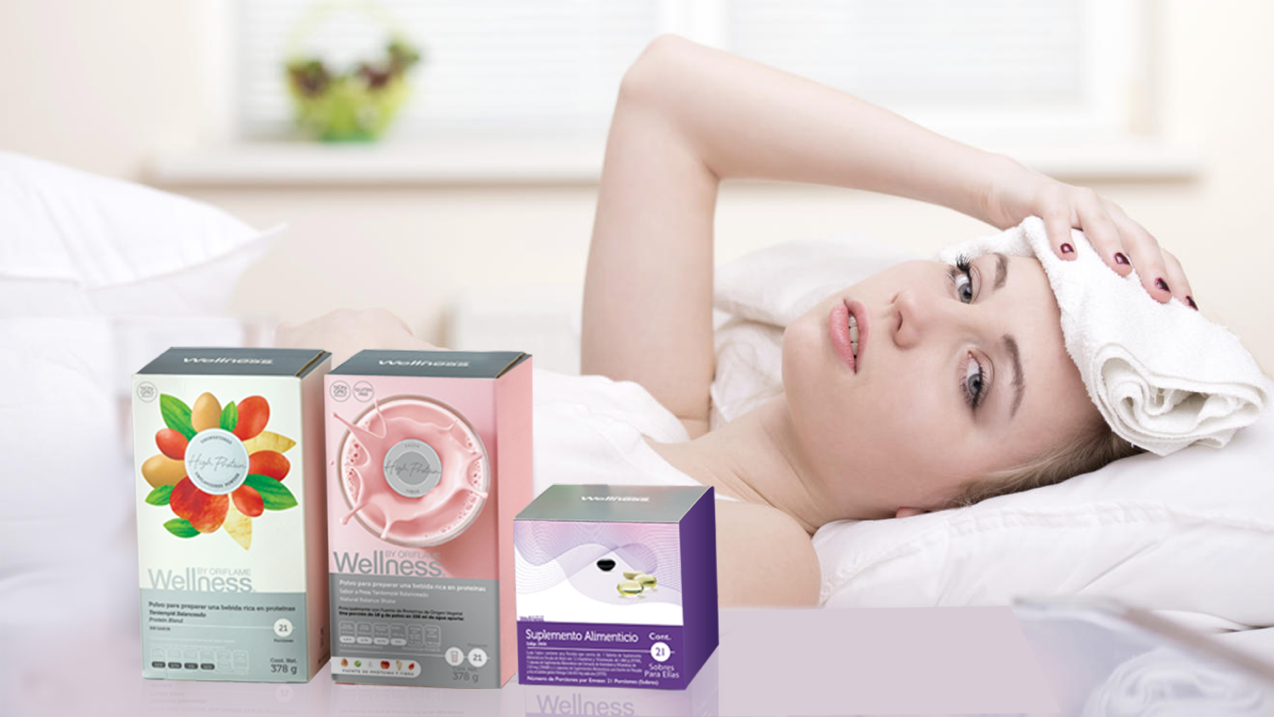 TODO POR TU SALUD
4
WELLNES PACK Y COMIDAS SALUDABLES SUBEN TUS DEFENSAS
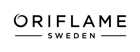 Estrategias para fortalecer las  defensas
El sistema inmunológico
Las estrategias de vida saludable son clave
Consuma una dieta rica en frutas y verduras 
Asegurar un microbioma intestinal saludable
Mantener un peso saludable
Hacer ejercicio regularmente
Dormir adecuadamente
Limitar el estrés
Tome medidas para evitar la infección
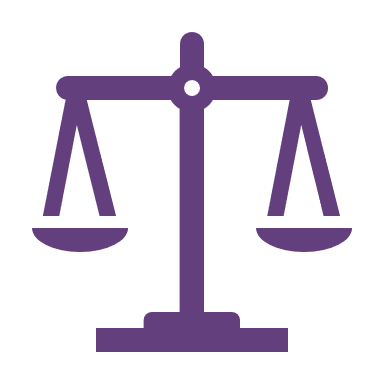 - Funciona mejor cuando está en equilibrio y armonía.
[Speaker Notes: SCRIPT:

The idea of strengthening your immunity is intriguing, but exactly how it works, scientists are still struggling to determine. 
What we do know is that for the immune system to function well, it requires balance and harmony. 
Therefore, general healthy-living strategies are a good way to start giving your immune system the support it needs. There are several things you can do such as:
Eat a diet high in fruits & vegetables 
Ensure a healthy gut microbiome
Maintain a healthy weight
Exercise regularly
Get adequate sleep
Limit stress
Take steps to avoid infection

Let’s go deeper into each of them!]
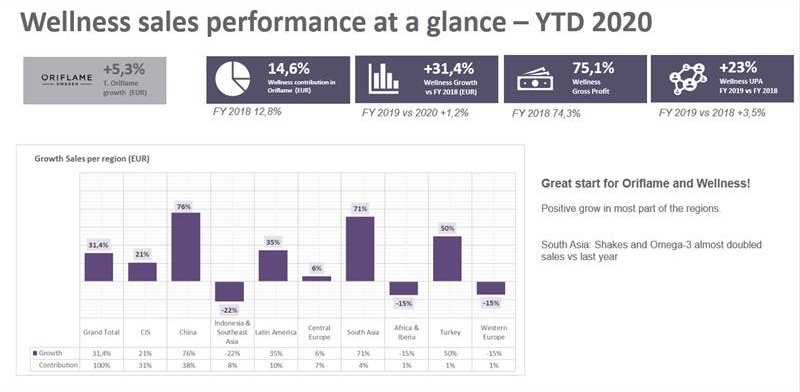 Gran comienzo para Oriflame y Wellness

Crecimiento positivo en la mayor parte de las regiones

Asia del sur: Con las Malteadas y el Omega 3 casi duplicó las ventas frente al año pasado
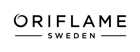 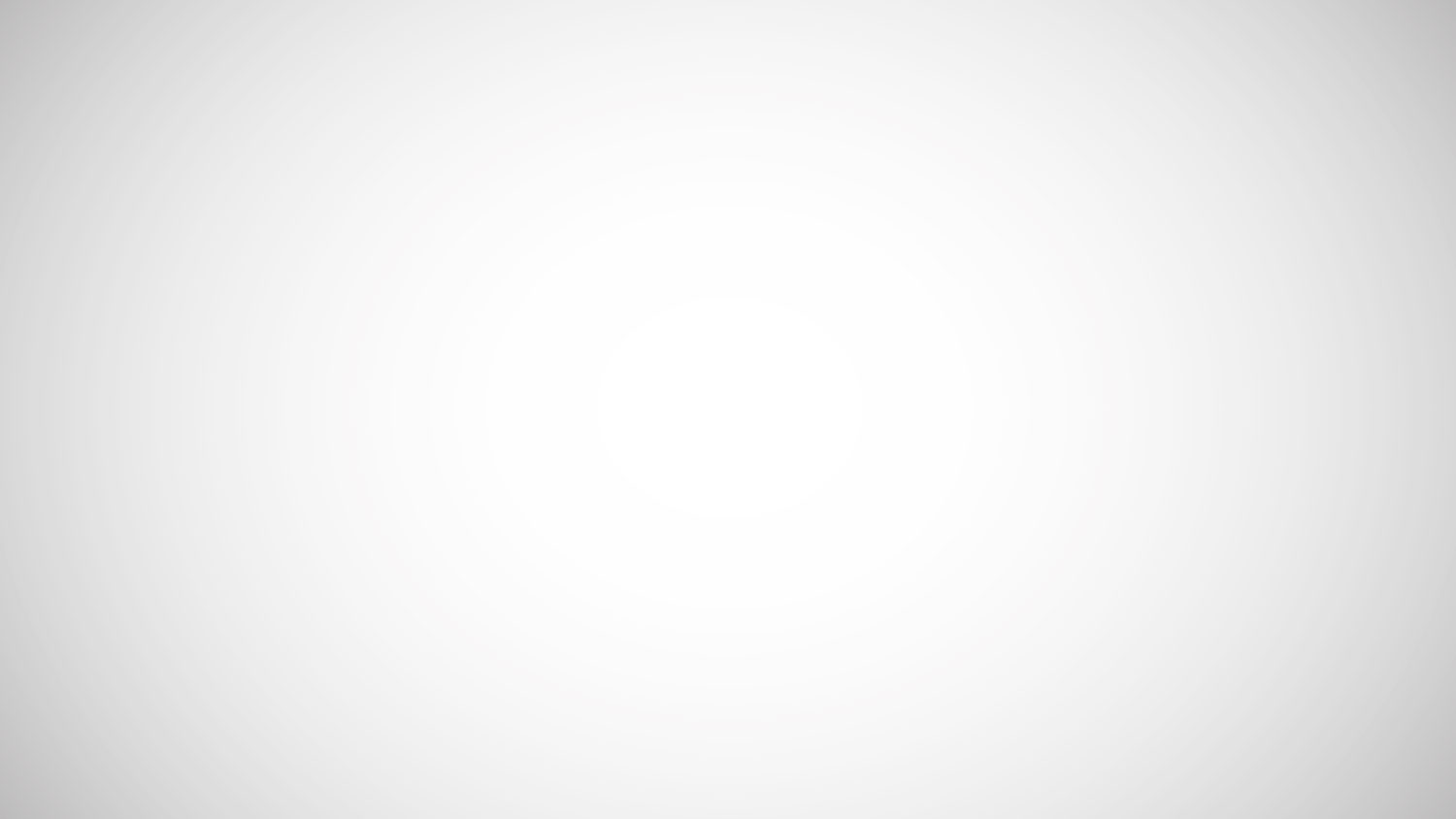 OPORTUNIDADES CON ORIFLAME
EN TIEMPOS DE CONTINGENCIA
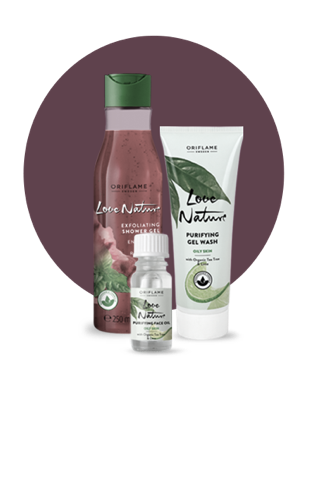 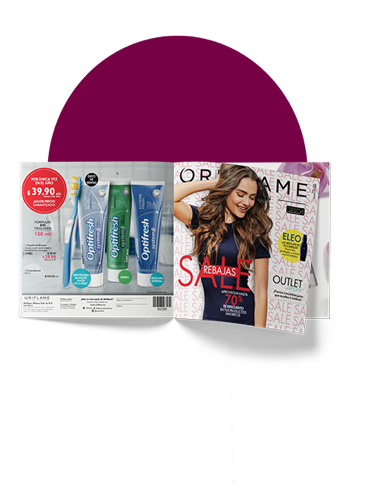 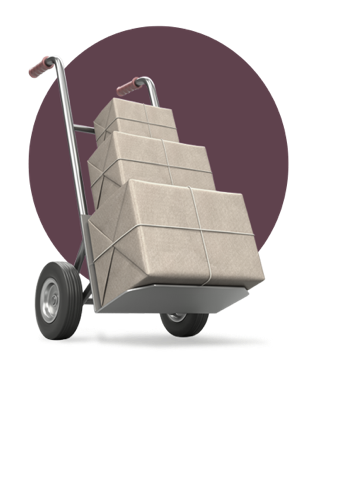 ENTREGA
NEGOCIO
PRODUCTO
[Speaker Notes: NEGOCIOEntrega de Pedidos]
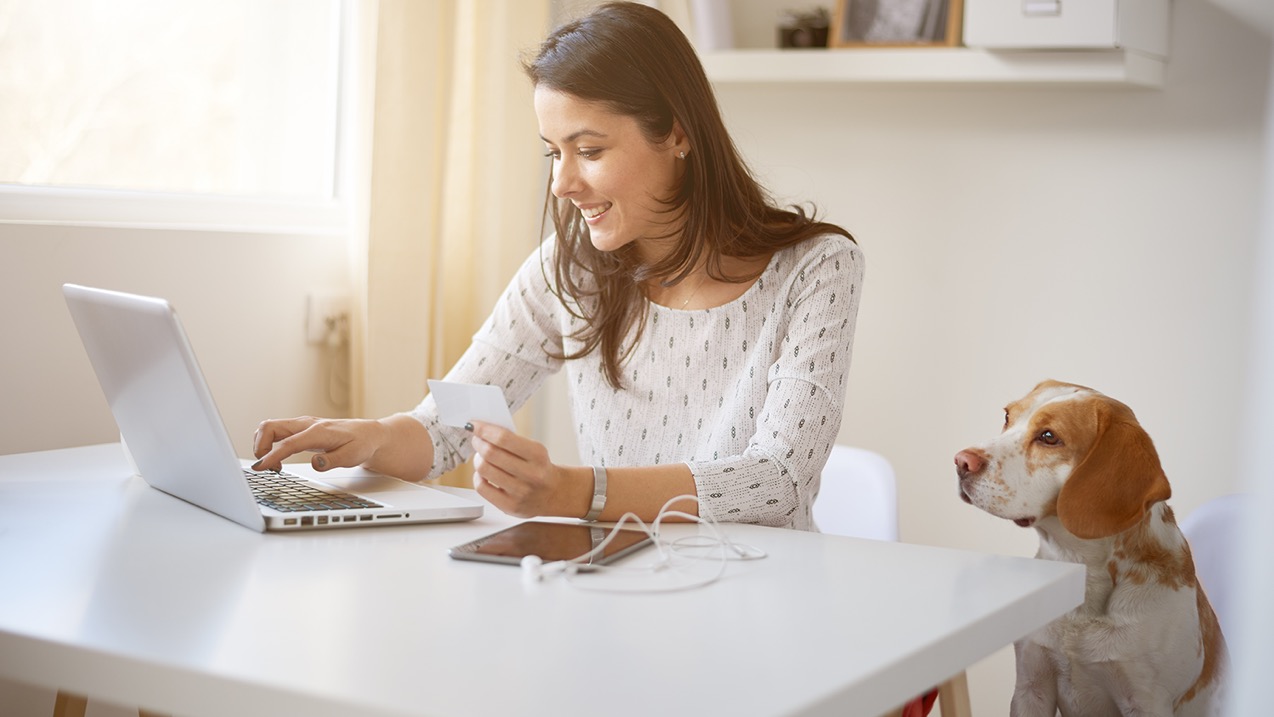 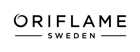 ¡GRAN OPORTUNIDAD!
5
PORFIN LAS SOCIAS EN CASA
EN TIEMPO DE ONLINE MEETINGS
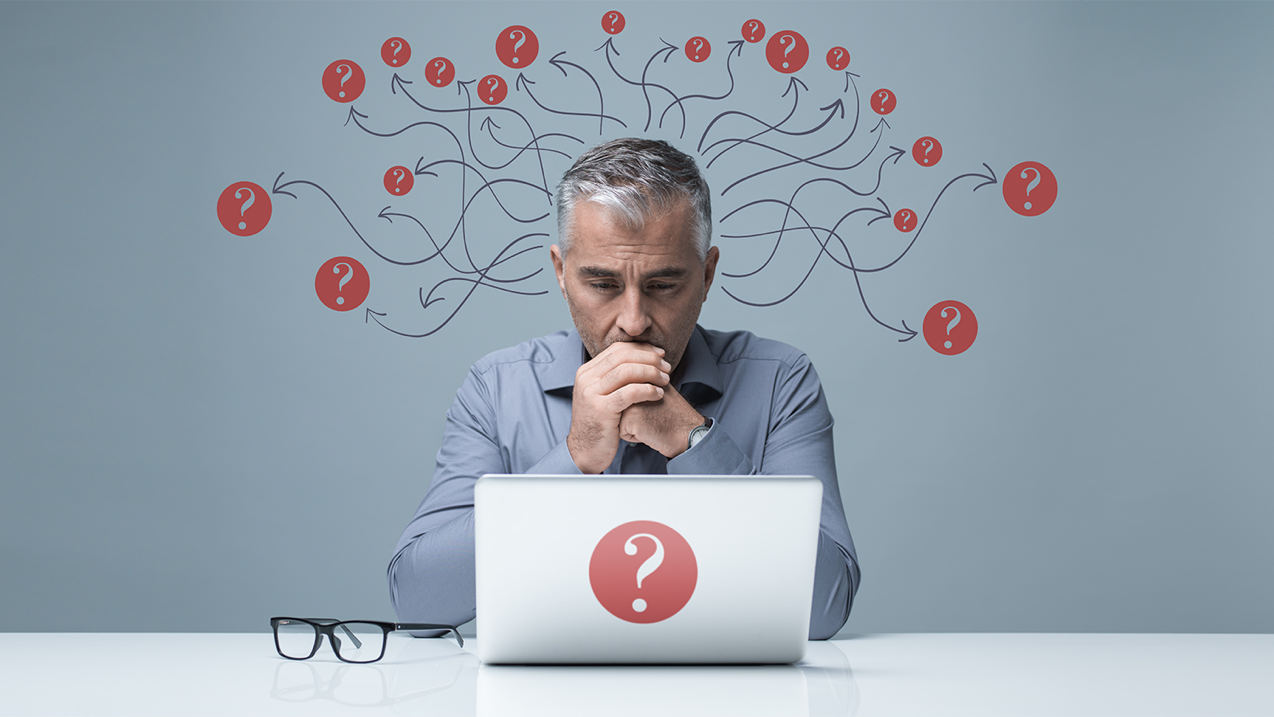 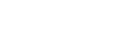 ¡GRAN OPORTUNIDAD!
6
ENORME INCERTIDUMBRE
(LA BOLSA, DESEMPLEO, CRISIS)
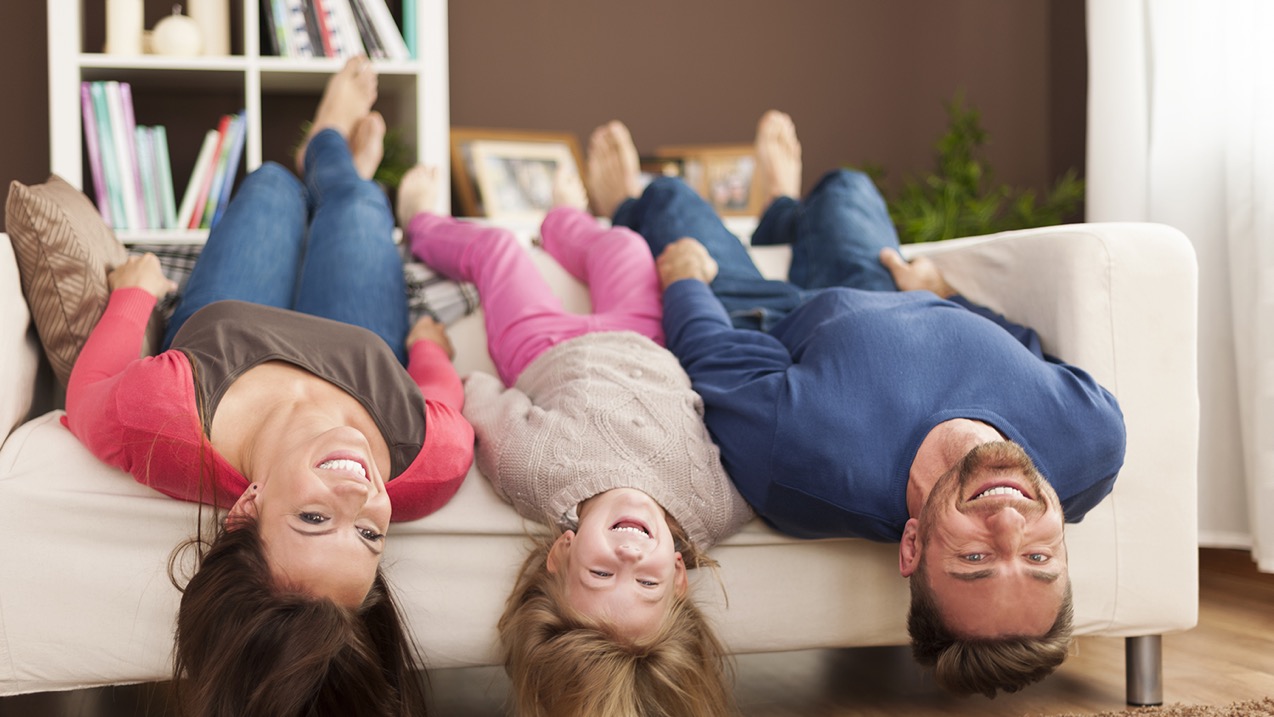 TRABAJA DESDE CASA
RECONECTAS CON TU FAMILIA
7
YA NO VAS A QUERER VOLVER A SER EMPLEADO
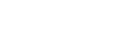 ¡GRAN OPORTUNIDAD!
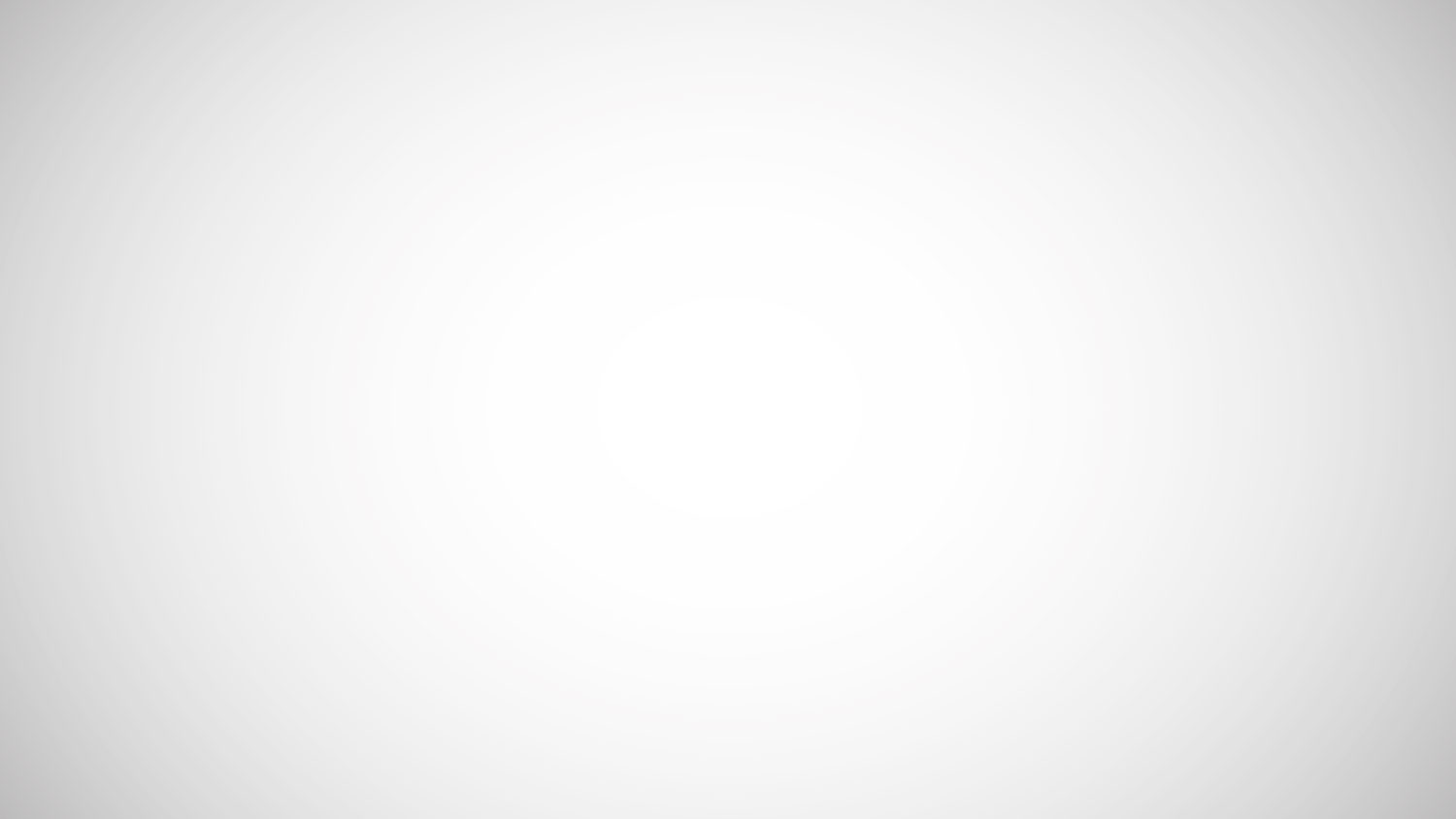 OPORTUNIDADES CON ORIFLAME
EN TIEMPOS DE CONTINGENCIA
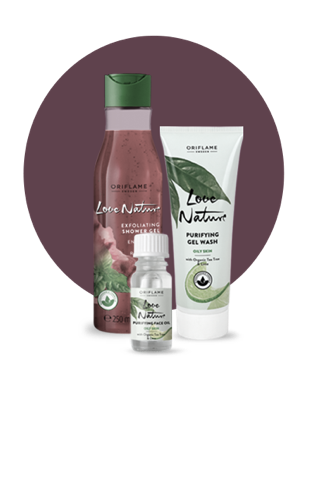 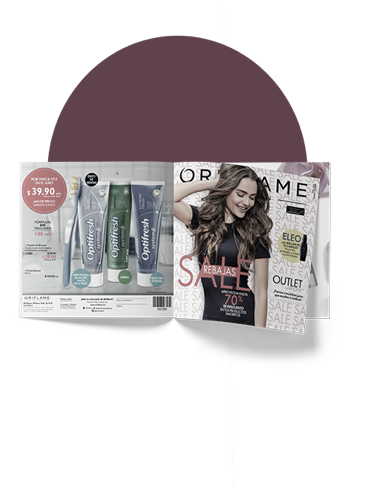 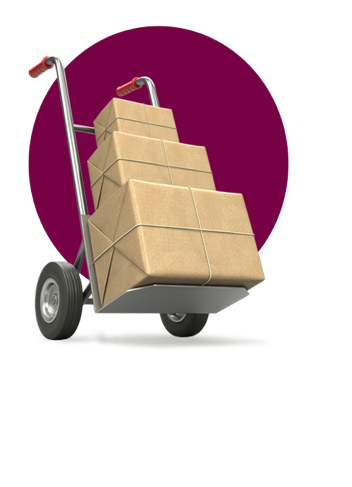 ENTREGA
NEGOCIO
PRODUCTO
[Speaker Notes: NEGOCIOEntrega de Pedidos]
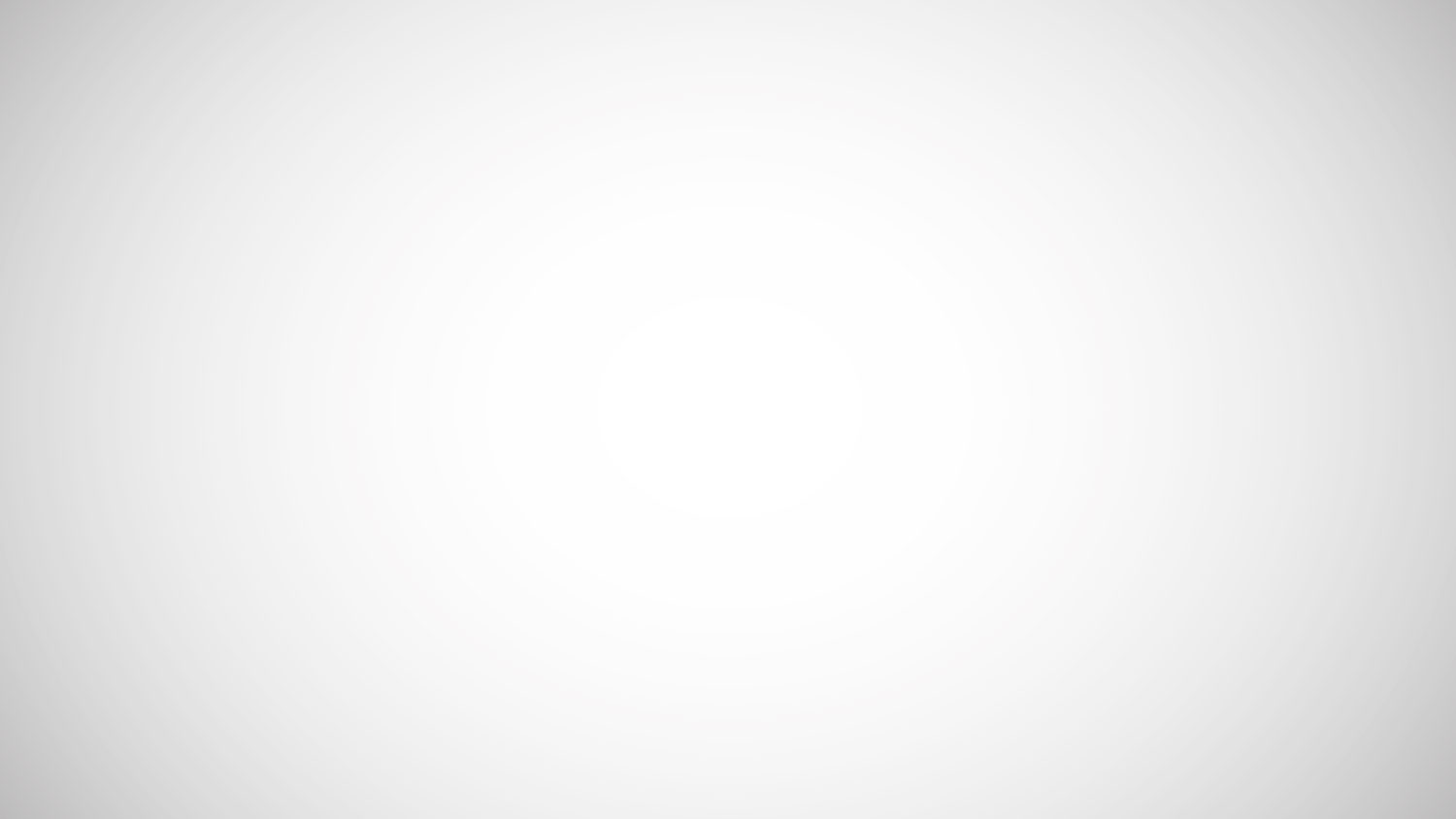 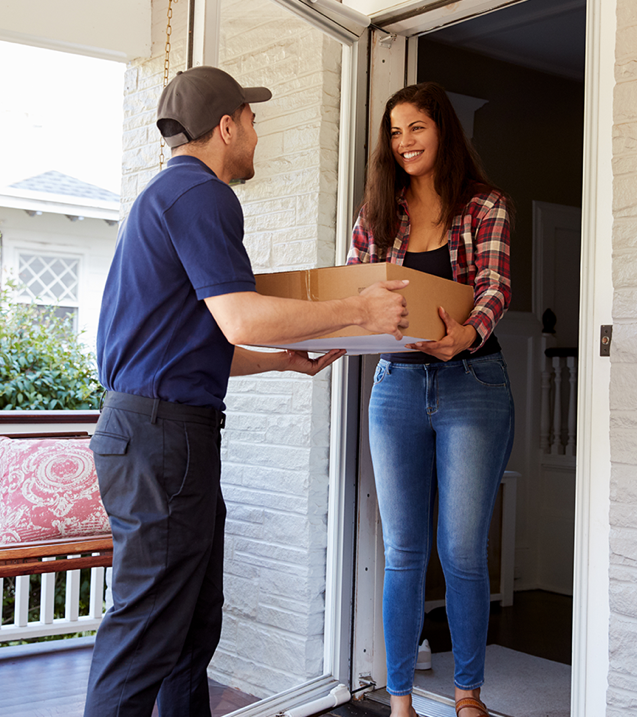 ENTREGA DE PEDIDOS
EN TIEMPOS DE CONTINGENCIA
8
Pedidos en la puerta de tu casa sin tener que acudir a lugares concurridos
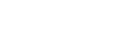 ¡GRAN OPORTUNIDAD!
[Speaker Notes: NEGOCIOEntrega de Pedidos]
¡BONUS!
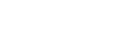 ¡GRAN OPORTUNIDAD!
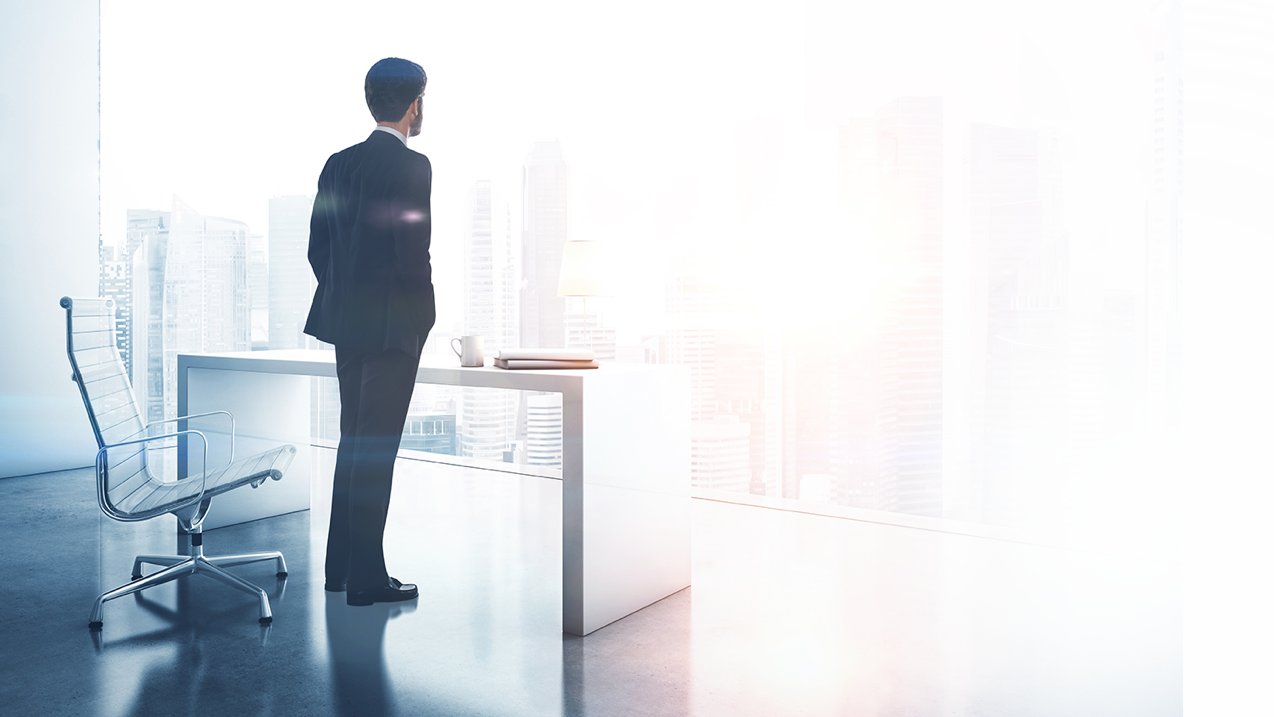 PARA TI COMO EMPRESARIO
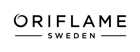 ¡GRAN OPORTUNIDAD!
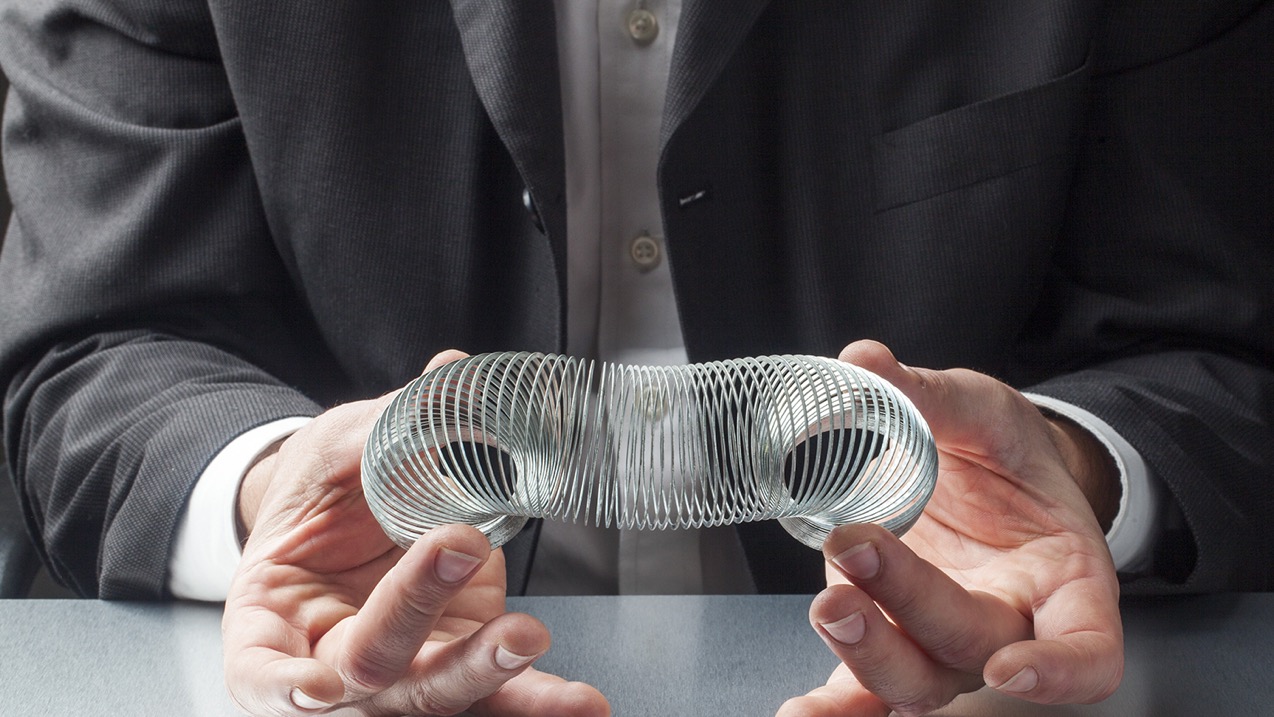 TU NEGOCIO ES FLEXIBLE
NO NÓMINA, NO RENTA, TODO VARIABLE
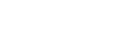 ¡GRAN OPORTUNIDAD!
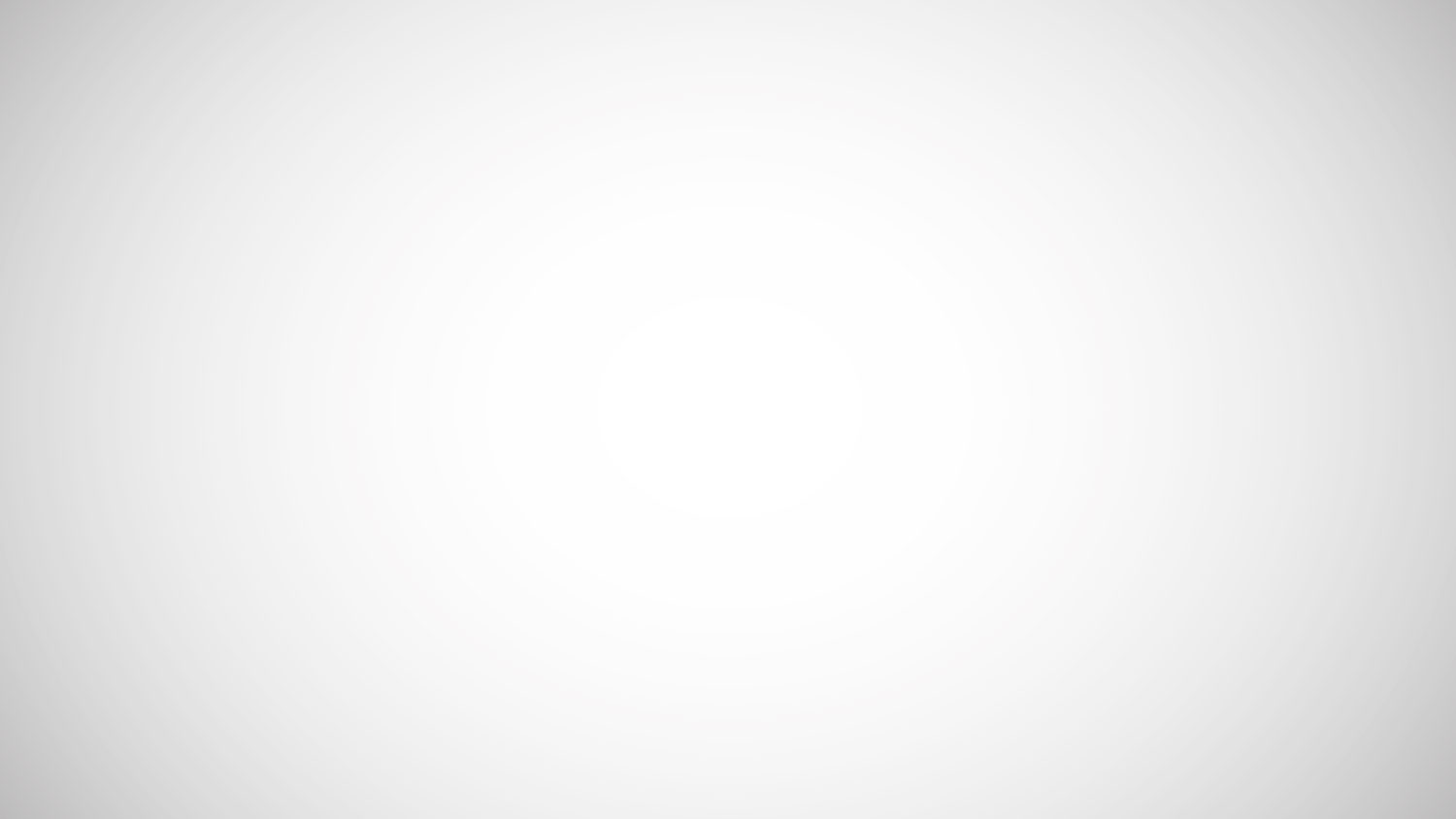 ¡TODO EL SOPORTE DIGITAL DE ORIFLAME SIEMPRE DISPONIBLE PARA TI!
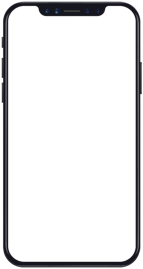 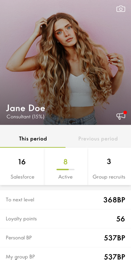 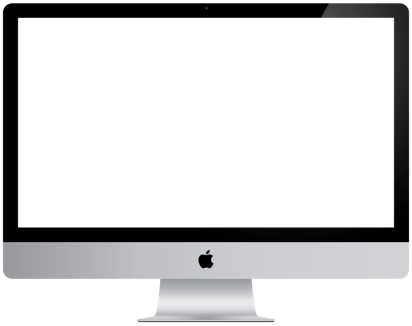 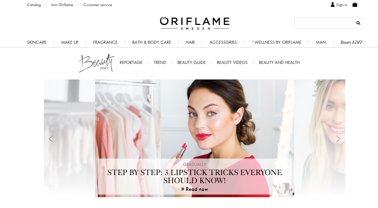 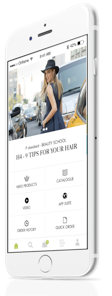 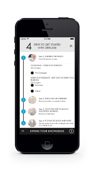 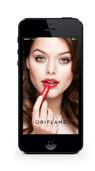 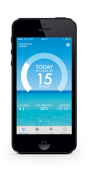 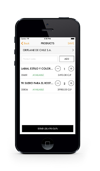 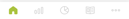 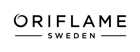 ¡GRAN OPORTUNIDAD!
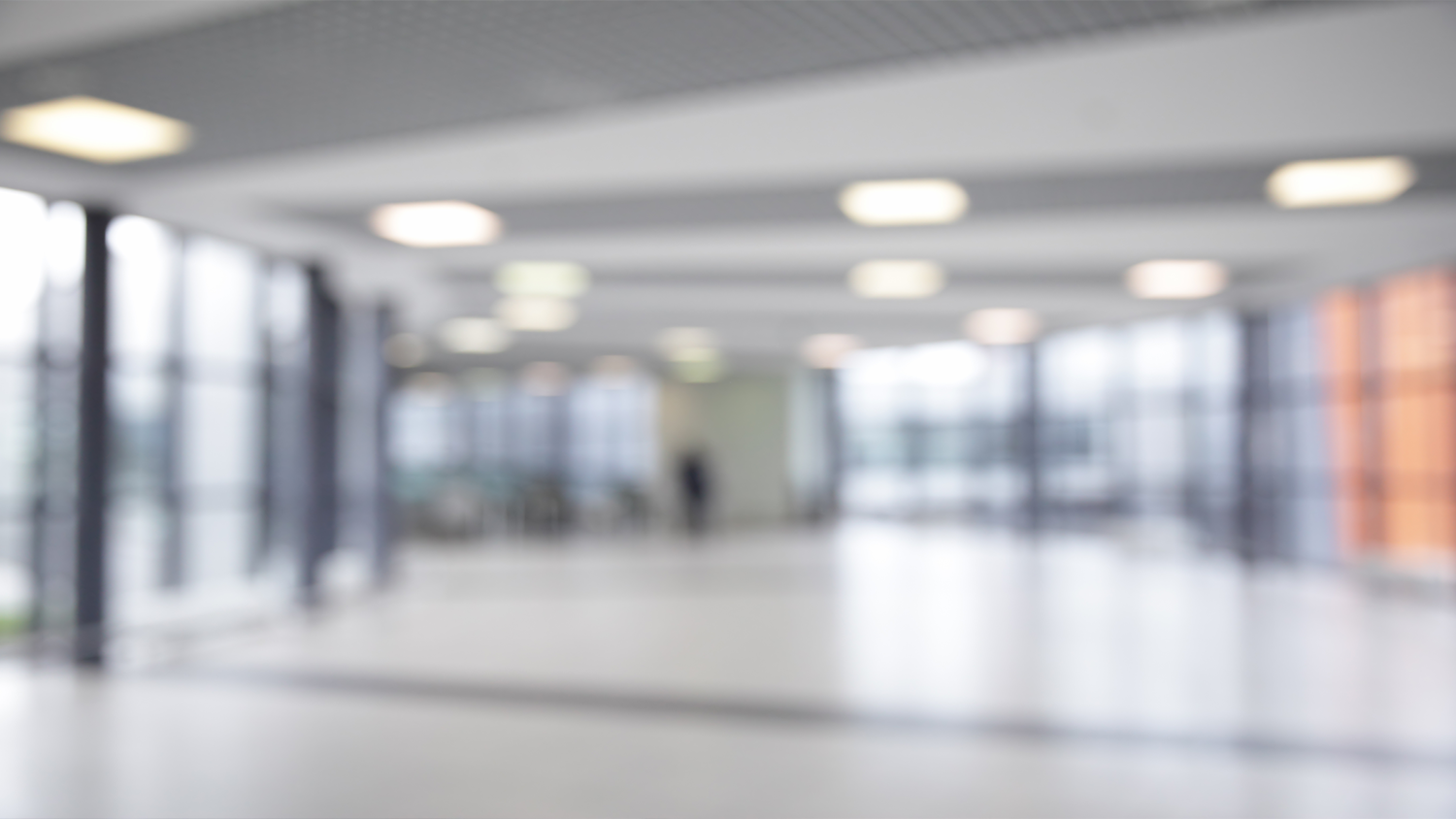 SIN TOCARNOSPero más cerca que nunca
Alerta sí – Ansiosos no
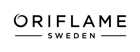 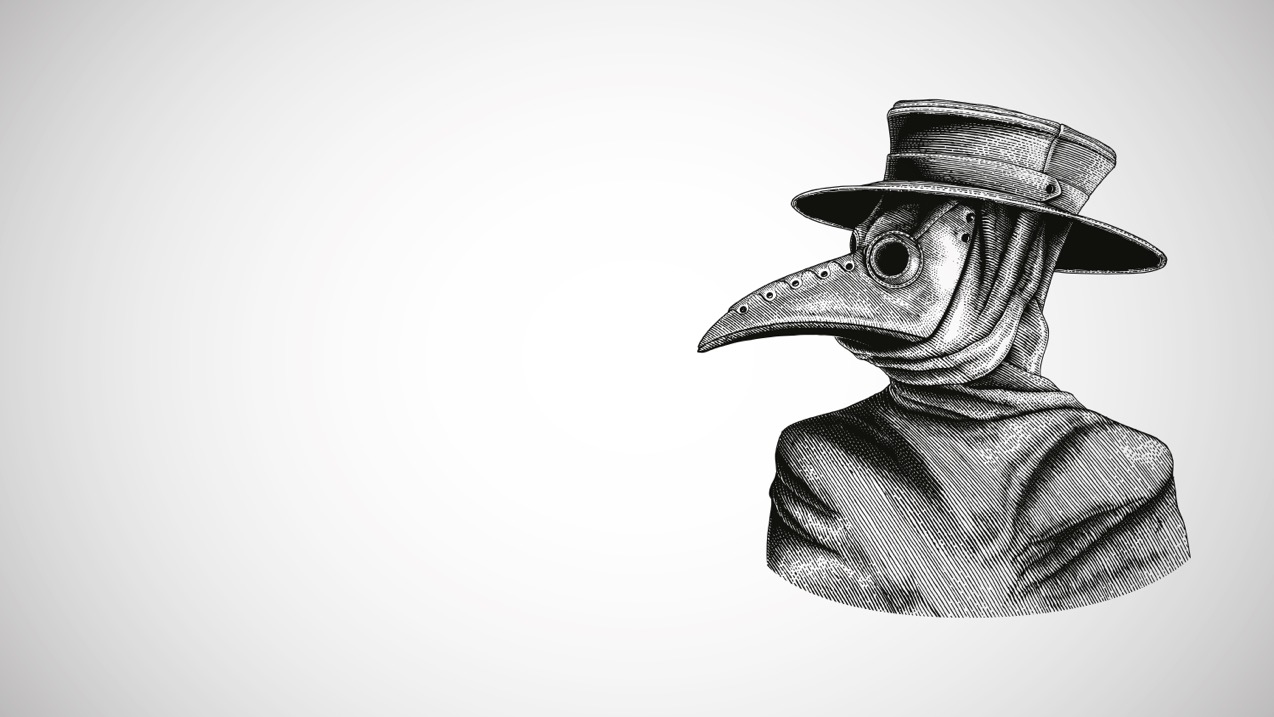 En los tiempos que estamos, me pareció apropiado recordarte está fábula:
EL LABRIEGO Y LA PESTE
Se encuentra el labriego con la peste y le pregunta: ¿peste para donde vas? Y la peste le contesta, voy para Bagdad a matar 500 personas y mate 5,000 mil, y la peste le responde, efectivamnete yo maté 500 personas, los demás se murieron de miedo.
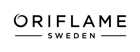 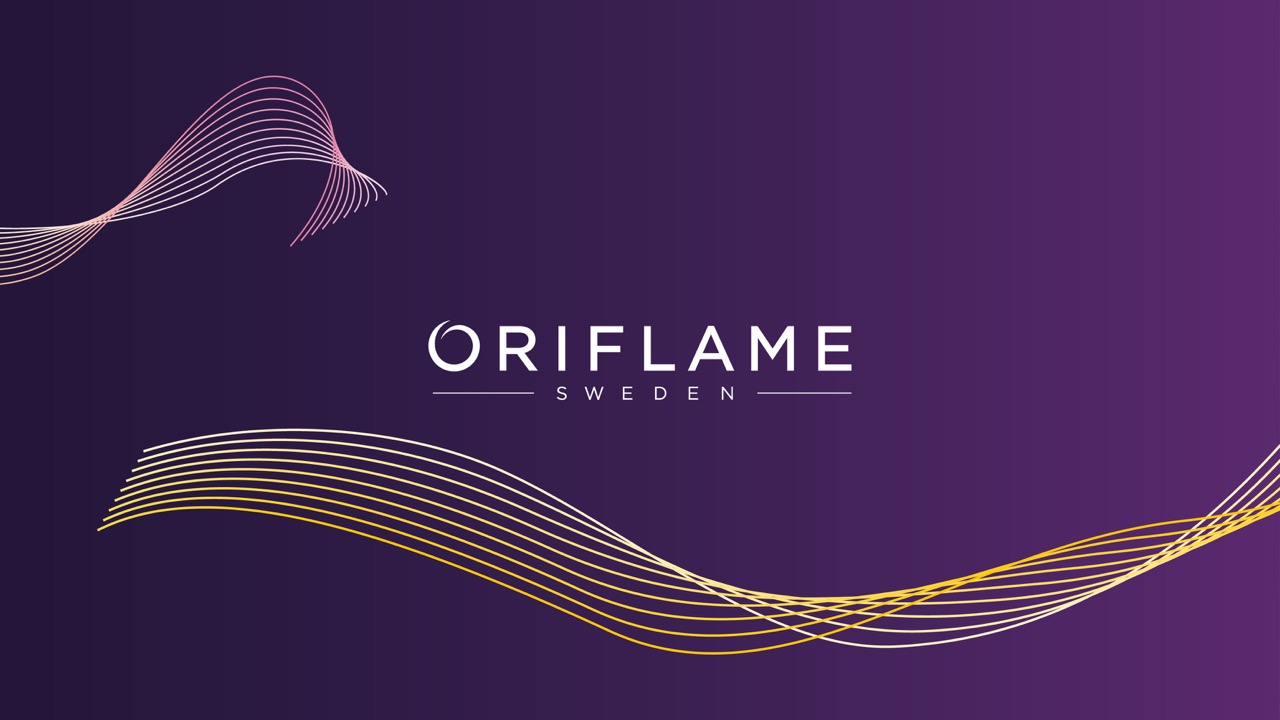